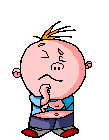 ТЕСТ ПО ТЕМЕ  «НЕРАВЕНСТВА»
Начать тест
Задание № 1
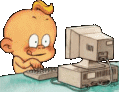 На рисунке изображен график 
функции  у=х2 + х - 6.
Используя график,  решите 
неравенство х2 + х - 6<0.
у
х
-3
2
1
2
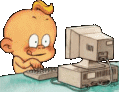 Задание № 2
Решите неравенство  
         х2 – 0,49 ≥ 0.
2
1
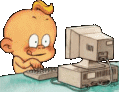 Задание № 2
Решите неравенство  
         х2 – 0,49 ≥ 0.
2
1
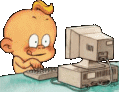 Задание № 3
Решите неравенство
1
2
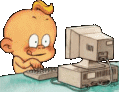 Задание № 3
Решите неравенство
2
1
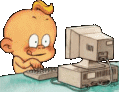 Задание № 3
Решите неравенство
2
1
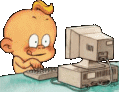 Задание № 4
Решите неравенство
1
2
3
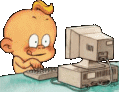 задание № 4
Решите неравенство
2
1
3
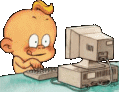 Задание № 4
Решите неравенство
1
2
3
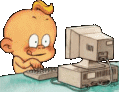 Задание № 4
Решите неравенство
2
1
2
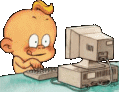 Задание № 5
При каких значениях  
имеет смысл выражение                ?
2
1
3
.
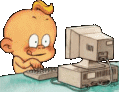 Задание № 5
При каких значениях  
имеет смысл выражение                ?
2
3
1
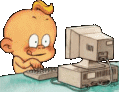 Задание № 5
При каких значениях  
имеет смысл выражение                ?
3
2
1
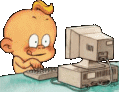 Задание № 5
При каких значениях  
имеет смысл выражение                ?
1
2
3
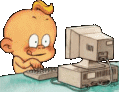 Вопрос № 5
При каких значениях  
имеет смысл выражение                ?
1
2
3
Количество ошибок - 0
Ваша отметка 5
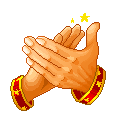 Выход
Количество ошибок - 1
Ваша отметка 4
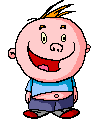 Выход
Количество ошибок - 2
Ваша отметка 3
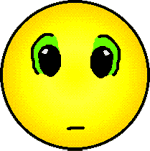 Попробуйте ещё раз
Выход
У вас очень много ошибок
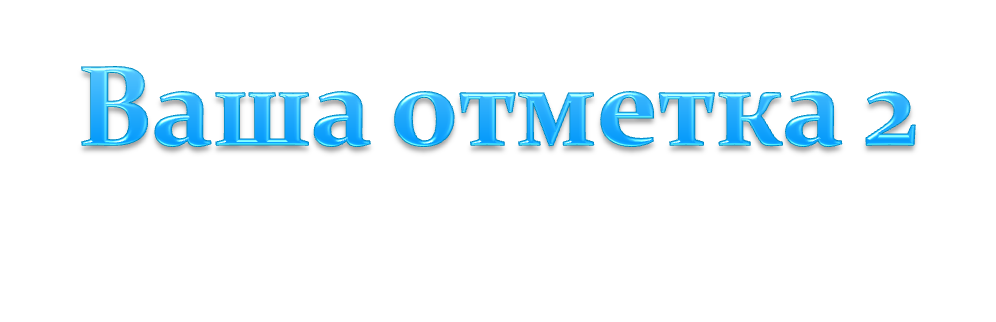 Попробуйте ещё раз
Выход